Functional Evaluation of High Risk Patients Presenting for Surgery
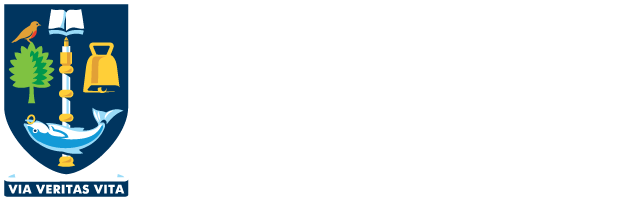 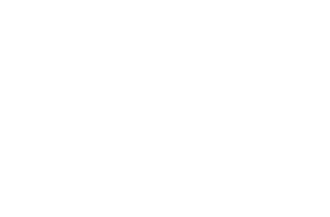 Victoria Smith 1, Dr Myra McAdam 2, Dr Martin Shaw 3
Wolfson Medical School, University of Glasgow, G12 8QQ
Department of Anaesthesia, Glasgow Royal Infirmary, G4 0SF
Department of Clinical Physics, Glasgow Royal Infirmary, G4 0SF
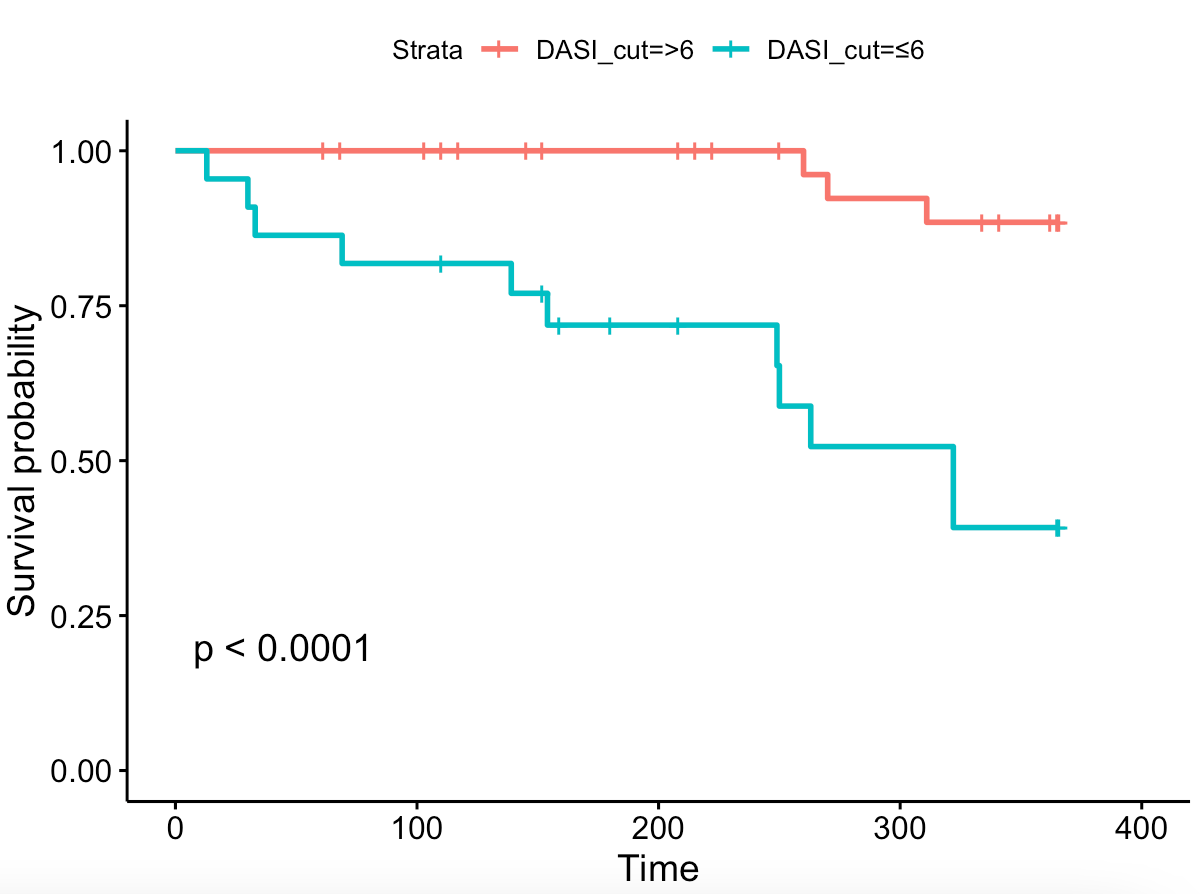 Figure 1: Kaplan-Meier curve showing difference in 1-year survival for those scoring above and below the determined DASI threshold of 6.0 METs. P-value was obtained using log-rank testing.
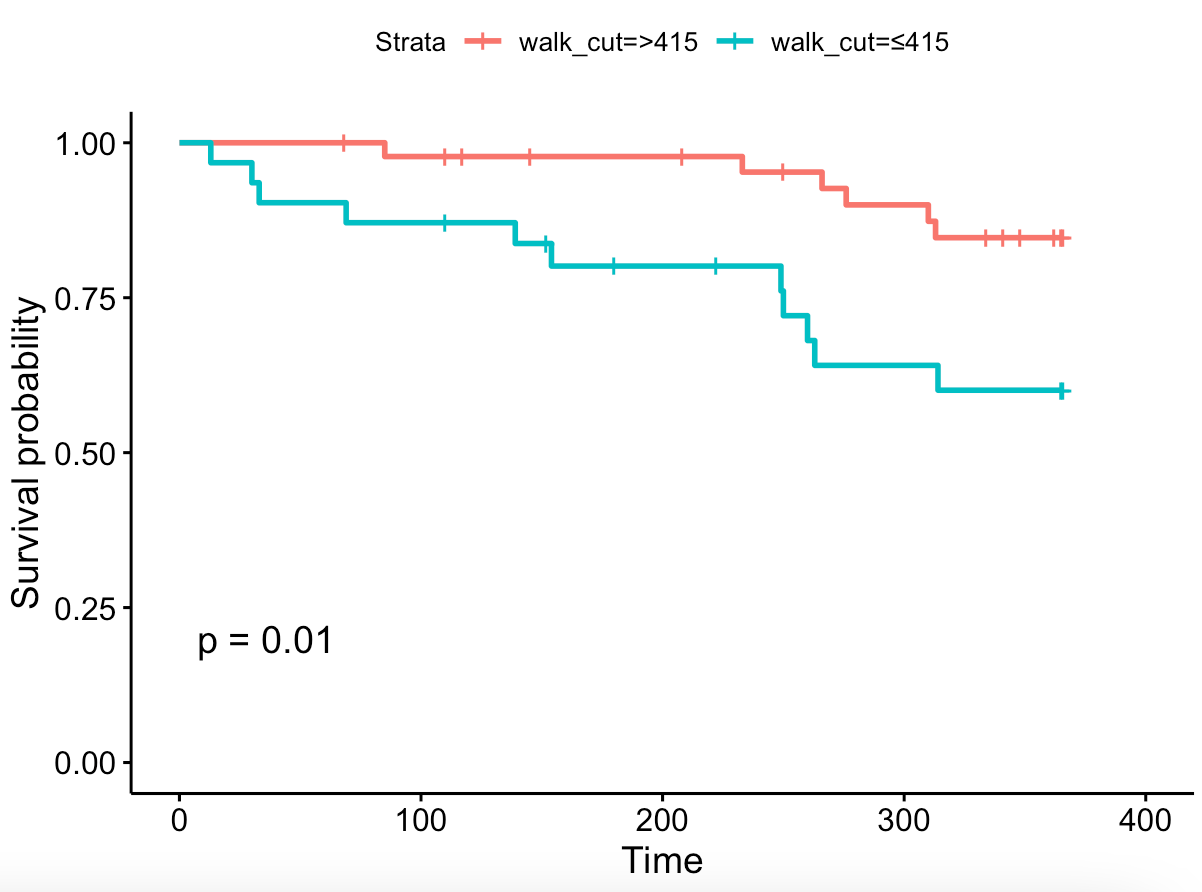 Figure 2: Kaplan-Meier curve showing difference in 1-year survival for those walking further or less than the determined six minute walk distance threshold of 415m. P-value was obtained using log-rank testing.
References:
Struthers, R., et al., Assessing fitness for surgery: a comparison of questionnaire, incremental shuttle walk, and cardiopulmonary exercise testing in general surgical patients†. BJA: British Journal of Anaesthesia, 2008. 101(6): p. 774-780.
Levett, D.Z.H., et al., Perioperative cardiopulmonary exercise testing (CPET): consensus clinical guidelines on indications, organization, conduct, and physiological interpretation. Br J Anaesthesia, 2018. 120(3): p. 484-500.
Riedel, B., et al., A simplified (modified) Duke Activity Status Index (M-DASI) to characterise functional capacity: a secondary analysis of the Measurement of Exercise Tolerance before Surgery (METS) study. British Journal of Anaesthesia, 2021. 126(1): p. 181-190.